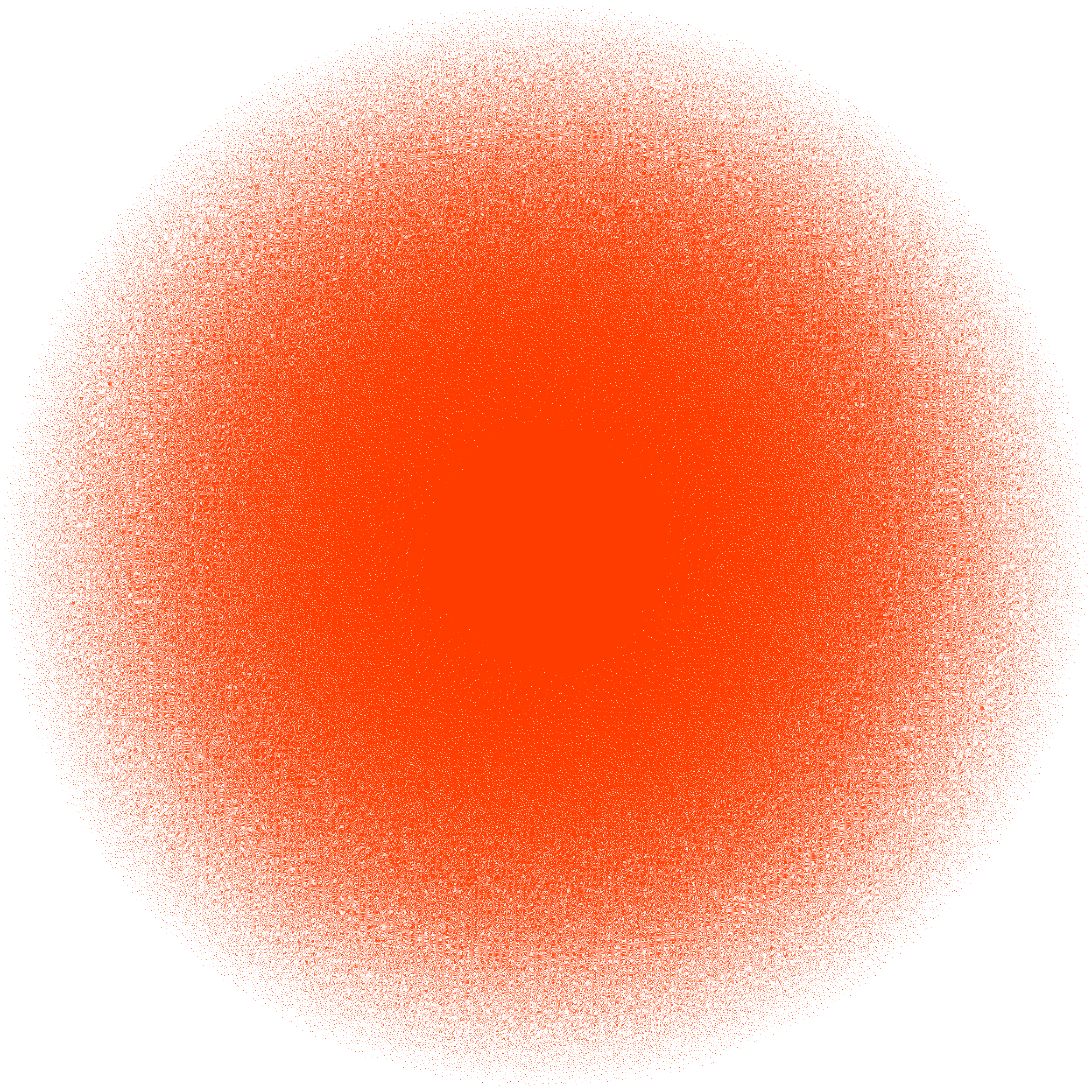 Bildung und Vermittlung
Lernort Residenzschloss
Barock
Dieses Arbeitsmaterial soll einen Einstieg in das Thema Barock ermöglichen. Der Schwerpunkt liegt dabei auf dem sächsischen Barock. 
Die meisten der gezeigten Kunstwerke befinden sich in den Museen der Staatlichen Kunstsammlungen Dresden.  

Neben der Präsentation finden sich in der Notizenansicht weiterführende Informationen. 

Aufgaben für die Schülerinnen und Schüler sind blau geschrieben und mit folgendem Symbol gekennzeichnet:
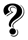 Barock ist eine Epoche der europäischen Kunstgeschichte, die Ende des 16. Jahrhunderts begann und bis circa 1760/70 andauerte.
Barock
Schauen wir uns an, was das bedeutet!
[Speaker Notes: Informationen für Ihre Schüler*innen]
Der Begriff Barock …
… stammt aus der portugiesischen Sprache. Barroco nannte man  unregelmäßig geformte Perlen. Es bedeutet „schief“ oder „ungleichmäßig“
[Speaker Notes: Informationen für Ihre Schüler*innen]
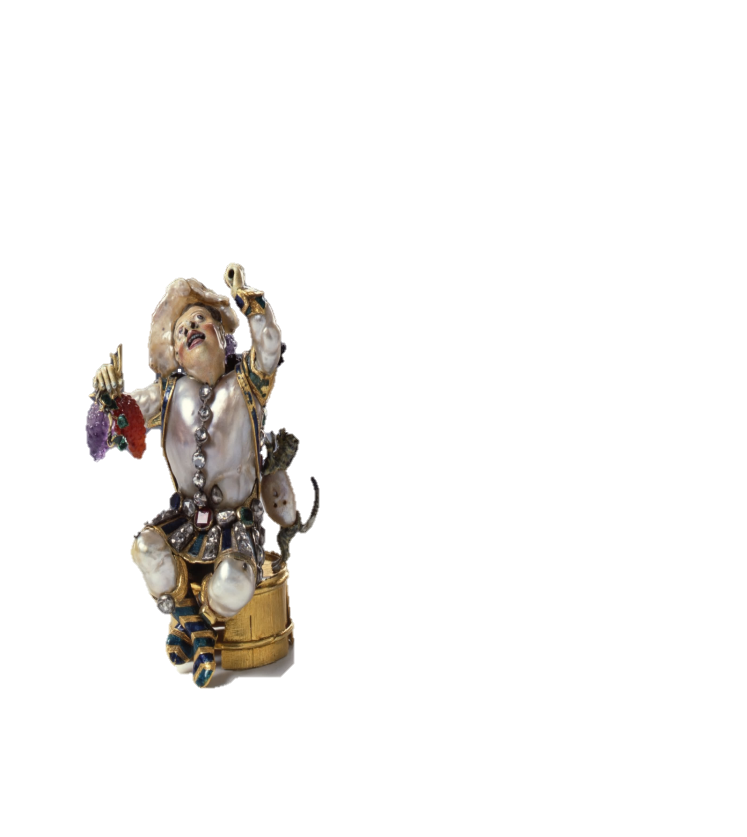 Fröhlicher Winzerim Neuen Grünen Gewölbe im Residenzschloss
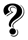 Zähle die „barocken“ Perlen, die verwendet wurden!
[Speaker Notes: Informationen für Ihre Schüler*innen

Der Fröhliche Winzer ist eine barocke Perlfigur.  Hergestellt wurde sie vermutlich in Frankfurt am Main. Gemacht wurde sie aus Barockperlen, Gold, Emaile, Silber, Diamanten, Smaragde, Rubine, Saphir sowie den Edelsteinen Amethyst und Karneol. Sie ist nur 8,8 cm hoch.]
Barock ist eine Epoche der europäischen Kunst
die Ende des 16. Jahrhunderts begann und bis circa 1760/70 andauerte.
Epoche der europäischen Kunstgeschichte
Barock
Aus Italien kommend, verbreitete sich der Barock in ganz Europa
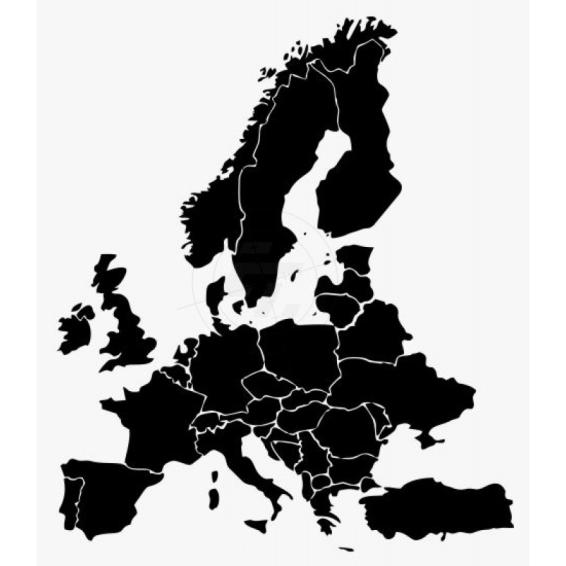 Wie kam er nach Deutschland?
Wie kam Barock nach Deutschland?
?
Kavalierstouren der Adeligen an europäische Höfe
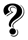 Hier siehst du den Empfang des späteren Königs  August III. von Polen beim König Ludwig XIV. von Frankreich im Jahr 1714.
Beschreibe die Situation! 
Wer ist August III, wer ist der König von Frankreich? 
Ist es ein freundschaftliches Treffen oder ein offizieller Empfang? 
Achte auf Gesten und Mimik der umstehenden Personen.
Eine Kavalierstour war eine Art Bildungsreise junger Adeliger. Sie besuchten fremde Länder und auch andere Fürstenhöfe. Die Adeligen sollten die Kultur, Sprachen und Sitten fremder Länder kennenlernen.
[Speaker Notes: Informationen für Ihre Schüler*innen

Auch August der Starke war auf Kavalierstour. Im Mai 1687, kurz nach seinem 17. Geburtstag, reiste er für 2 Jahre durch Europa. Er sollte auf dieser Reise Architektur und Kultur anderer Länder kennenlernen, seine Fremdsprachenkenntnisse erweitern, Umgangsformen sowie diplomatische Kenntnisse erlernen und Erfahrungen sammeln. Von Dresden aus waren seine Reisestationen: 
Deutschland: Frankfurt am Main, Nürnberg, Augsburg, München
Frankreich,
Spanien, 
Portugal, 
England, 
Holland, 
Dänemark, 
Schweden,
Österreich.
Italien 
August der Starke wurde begleitet von seinem Hofmeister, der ihn auch im Reiten, Fechten und Schießen unterrichtete, dem Pfarrer, dem Stallmeister, dem Kammerjunker sowie Ärzten. 
Besonders die französische Kultur am Hof des Sonnenkönigs Ludwig XIV. hatte August den Starken beeindruckt. In seinem späteren Leben hat er sich immer wieder an der Mode und den Sitten orientiert.]
Wie kam Barock nach Deutschland?
Deutsche Handwerker und Künstler erhielten ihre Ausbildung in Italien und brachten ihre Ideen mit nach Deutschland zurück
Balthasar Permoser (1651 - 1732) war einer der bedeutendsten Bildhauer des Barock. Über 14 Jahre hatte er in Italien gelebt bevor er Hofbildhauer in Dresden wurde.
[Speaker Notes: Informationen für Ihre Schüler*innen

Balthasar Permoser wurde 1689 als Hofbildhauer von Kurfürst Johann Georg III. nach Dresden berufen. Zuvor war er fast 15 Jahre in Italien zuerst als Gehilfe, später auch als Meister tätig.
Zu seinen Hauptwerken zählt der Skulpturenschmuck für den Dresdner Zwinger.]
Wie kam Barock nach Deutschland?
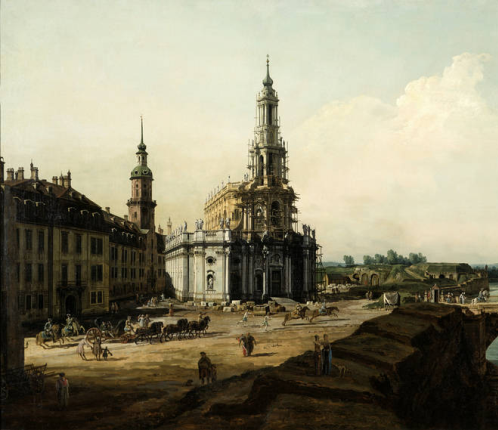 Italienische Künstler und Handwerker arbeiteten an europäischen Höfen
Gaetano Chiaveri (1689 Rom - 1770 Foligno) war der Baumeister der katholischen Hofkirche in Dresden. Chiaveri hatte einige Landsleute als Handwerker mitgebracht. Diese errichteten sich direkt neben der Hofkirche kleine Wohnhäuser. Diese Häuser gibt es nicht mehr, aber der Name für den Platz ist geblieben – italienisches Dörfchen.
[Speaker Notes: Informationen für Ihre Schüler*innen

Übrigens: Der Bildausschnitt mit der Hofkirche stammt aus einem Gemälde von Bernardo Bellotto – ebenfalls ein italienischer Künstler des Barock in Dresden.]
Wie kam Barock nach Deutschland?
Kunst aus Italien wurden in ganz Europa gesammelt
Dies ist das Gemälde „Die Almosenspende des Heiligen Rochus“ vom italienischen Maler Annibale Carracci. Rechts daneben ist der Kupferstich.
Überlege, warum man sich vor fast 300 Jahren die Mühe machte, ein Gemälde mit Hilfe einer Drucktechnik zu vervielfältigen?
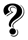 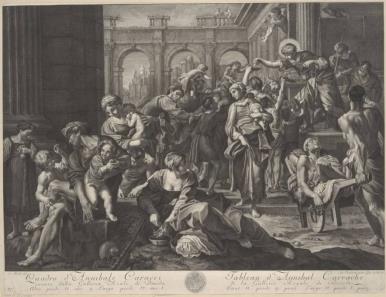 [Speaker Notes: Informationen für Ihre Schüler*innen
Links
„Die Almosenspende des heiligen Rochus“  von  Annibale  Carracci (1560 – 1609) aus dem Jahr 1594/05. Das Bild hängt heute in der Gemäldegalerie Alte Meister in Dresden. 

Rechts
Der Kupferstich „Die Almosenspende des heiligen Rochus“ vom Kupferstecher Giuseppe Camerata (1718 – 1803). Dieser Kupferstich gehört heute dem Kupferstich-Kabinett in Dresden.]
Barock zeigt sich in
Architektur
Musik
Literatur
Kunst
Philosophie
Mode
[Speaker Notes: Informationen für Ihre Schüler*innen]
Mode des Barock
Festkleid August des Starken
Getragen 1697 beim  Festessen zu seiner Krönung zum König von Polen

Es besteht aus Goldstoff und Silberstickerei. 
Die Festkleidung besteht aus Hose, Weste und Justaucorps (französisch just[e] au corps ‚nah am/direkt auf dem Körper‘). Es war die allgemeine Hauptoberbekleidung des Mannes. 

Zu sehen im Residenzschloss Dresden


Stelle dir August den Starken in dieser Kleidung vor. Nenne 3 Adjektive, mit denen du ihn beschreiben würdest.
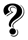 [Speaker Notes: Informationen für Ihre Schüler*innen

Kleidung war für die barocken Herrscher ein wichtiges Mittel zur Selbstdarstellung. Besonders für außergewöhnliche Ereignisse wurden Kleider aus aufwendigen und kostbaren Stoffen genäht. Herrscher, wie August der Starke, schmückten ihre Kleidung dabei noch mit Knöpfen, Orden und anderem Schmuck aus Edelsteinen.]
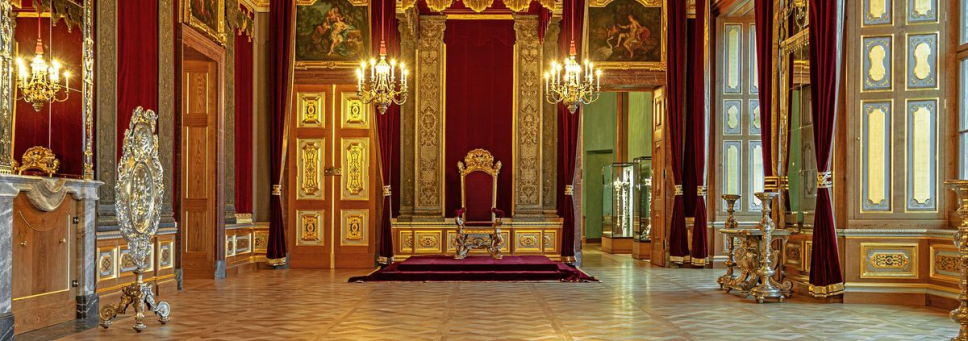 Königliche Paraderäume im Residenzschloss Dresden
Häufiger Gebrauch von plastischen Zierelementen
Bei der Außenfassade gab es eine dramatische Steigerung zur Mitte
Symmetrische Bauweise
In der Inneneinrichtung Verwendung von kostbaren Materialien
Zwinger in Dresden
Architektur des Barock
[Speaker Notes: Informationen für Ihre Schüler*innen

In Dresden kann man zwei außergewöhnliche Beispiele für barocke Architektur und Inneneinrichtung sehen. Beide stehen in Zusammenhang mit einem für Sachsen wichtigen Ereignis. 1719 heiratete der Sohn August des Starken die österreichische Prinzessin Maria Josepha. Die Feierlichkeiten für diese Hochzeit dauerten einen ganzen Monat. Der Dresdner Zwinger wurde dafür als eine Art Festplatz gebaut. 
Für den selben Anlass ließ August der Starke eine Etage seines Schlosses umbauen – diese königlichen Paraderäume kannst du heute wieder besichtigen. Raum für Raum steigert sich die Pracht bis man vor dem Thron steht. Die kostbarsten Materialien wurden für die Ausstattung der Räume verwendet.]
Kunst des Barock
Prunkvoll, kraftvoll und bewegt
Hell-Dunkel der Farben
Weltliche, mythologische und religiöse Themen
kraftvolle Gesten bei den Figuren 




Benennt für jeden der 4 Punkte ein Beispiel aus diesem Bild  von Peter Paul Rubens
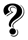 Peter Paul Rubens (1577 – 1640)
Quos ego – Neptun die Wogen beschwichtigend
Um 1635
Gemäldegalerie Alte Meister
[Speaker Notes: Informationen für Ihre Schüler*innen

"Quos ego" – Neptun, die Wogen beschwichtigend
Um 1635 entstand das Bild von Peter Paul Rubens (1577-1640). Es zeigt Neptun, den Gott der Meere, wie er auf einem Muschelwagen über das Meer fährt. Gezogen wird sein Wagen von den Hypocampen – Mischwesen aus Pferd und Fisch. An seiner Seite sind drei Meerjungfrauen. Neptun vertreibt mit seinem Dreizack und einer Handbewegung die Winde, die du am oberen Bildrand siehst. Diese Winde bedrohten die Schiffe, die du im Hintergrund siehst.]
Musik des Barock
Als erste deutsche Oper gilt “Dafne”. Sie wurde 1627 am Hof von Torgau das erste Mal aufgeführt.  
Sie wurde geschrieben von Martin Opitz und komponiert von Heinrich Schütz. Die Musik hat sich nicht mehr erhalten, der Text schon. 
Der Komponist Heinrich Schütz war Kapellmeister am sächsischen Hof.
Hier kannst du die erste noch erhaltene deutsche Oper "Seelewig" hören

Sie wurde das erste Mal im Jahr 1644 gespielt. Der Komponist war Sigmund Theophil Staden.
[Speaker Notes: Informationen für Ihre Schüler*innen]
Barock ist eine Epoche der europäischen Kunstgeschichte, die Ende des 16. Jahrhunderts begann und bis circa 1760/70 andauerte.
die Ende des 16. Jahrhunderts begann und bis circa 1760/70 andauerte.
Barock
Was passierte in dieser Zeit?
[Speaker Notes: Informationen für Ihre Schüler*innen]
In Sachsen lebten in der Zeit des Barock folgende Kurfürsten
Johann Georg II.
1613 - 1680
August der Starke
1670 - 1733
Johann Georg III.
1647 – 1691
Johann Georg IV.
1668 – 1694
August III.
1696 - 1763
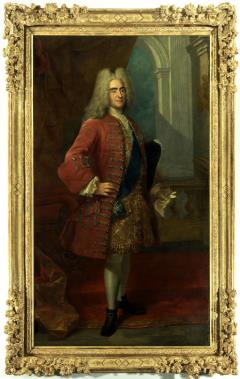 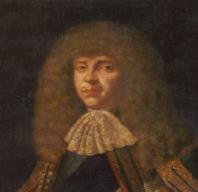 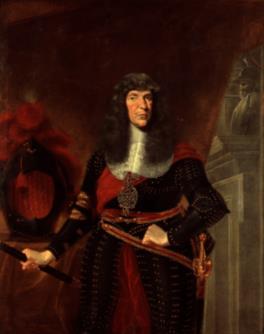 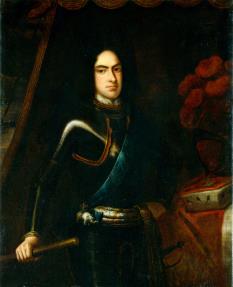 Du findest sie in der Fürstengalerie im Residenzschloss
[Speaker Notes: Informationen für Ihre Schüler*innen]
Die Spuren der barocken Kurfürsten sind auch heute noch in Sachsen sichtbar
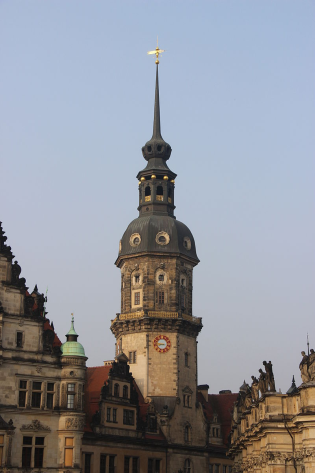 Johann Georg II.
Umbau des Hausmannsturms am Dresdner Residenzschloss zu seiner heutigen Form
Legt den Großen Garten in Dresden an
1667 eröffnet er das Hoftheater . Es wird zum Zentrum der Musik und Schauspielerei
[Speaker Notes: Informationen für Ihre Schüler*innen

Johann Georg II. 
(1613 Dresden -  1680 Freiberg), seit 1656 Kurfürst von Sachsen

Bedeutende Ereignisse während seiner Regierungszeit:
„Durchlauchtigste Zusammenkunft“ war ein Treffen des Kurfürsten mit seinen Brüdern, den Fürsten von Sachsen-Merseburg, Sachsen-Weißenfels und Sachsen-Zeitz. Es fand in Dresden im Februar 1678 statt. Die Durchlauchtigste Zusammenkunft war ein Höhepunkt barocker Festkultur. Dabei wurde der Hausmannsturm des Residenzschlosses um 35 Meter erhöht, womit er 97 Meter erreichte.

1667 eröffnet Johann Georg II. das Hoftheater: damit begann die Pflege der Musik und der Schauspielerei am sächsischen Hof. Die Oper, so wie wir sie kennen, entstand Ende des 16. Jahrhunderts in Florenz /Italien. Opern werden wenig später auch in Deutschland beliebt. In der zweiten Hälfte des 17. Jahrhunderts begründeten alle wichtigen deutschen Fürsten eigene Hoftheater - auch in Sachsen. 

Johann Georg II. begann, den Großen Garten anzulegen. Damals lag er noch weit vor den Toren der Stadt.]
Die Spuren der barocken Kurfürsten sind auch heute noch in Sachsen sichtbar
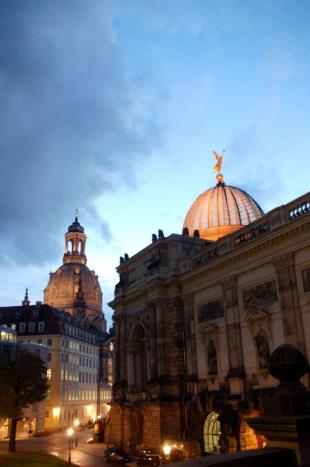 Johann Georg III.
Palais im Großen Garten Dresden
1680 gründet er eine Zeichen- und Malerschule, aus der später die Dresdner  Kunstakademie hervorging
[Speaker Notes: Informationen für Ihre Schüler*innen

Johann Georg III.
(1647 Dresden - 1691 Tübingen), seit 1680 Kurfürst von Sachsen

Besondere Ereignisse während seiner Regierungszeit:
1680 gründete er eine Zeichen- und Malschule, aus der sich die spätere Dresdner Kunstakademie entwickelte.

Baumaßnahmen:
Im Jahr 1685 vernichtete ein Brand Altendresden, die spätere Innere Neustadt. Die Baumeister Wolf Caspar von Klengel und Balthasar Permoser wurden mit dem barocken Wiederauf- und Ausbau betraut. 

Er ließ das Palais im Großen Garten errichten.]
Die Spuren der barocken Kurfürsten sind auch heute noch in Sachsen sichtbar
Johann Georg IV.
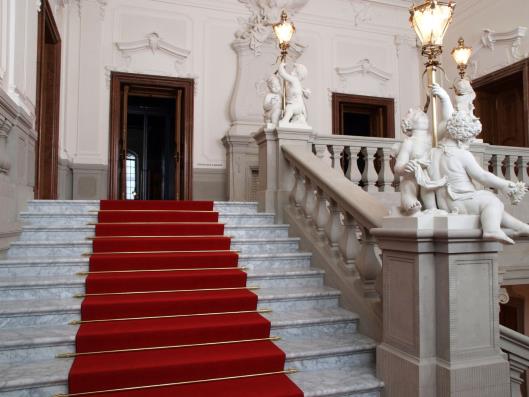 Gestaltung der Englischen Treppe im Dresdner Residenzschloss
[Speaker Notes: Informationen für Ihre Schüler*innen

Johann Georg IV.
(1668–1694), 1691 – 1694 Kurfürst von Sachsen

Besondere Ereignisse während seiner Regierungszeit:
Verleihung des englischen Hosenbandordens – dafür ließ er die Englische Treppe anlegen]
Die Spuren der barocken Kurfürsten sind auch heute noch in Sachsen sichtbar
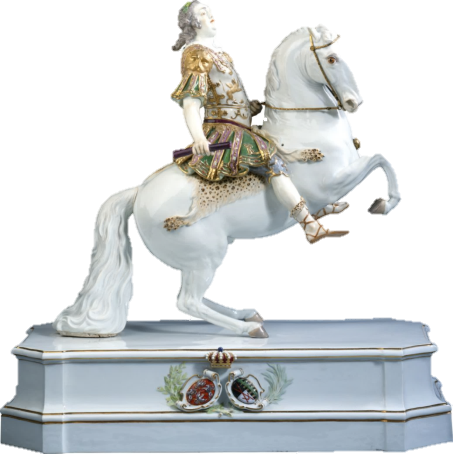 August der Starke
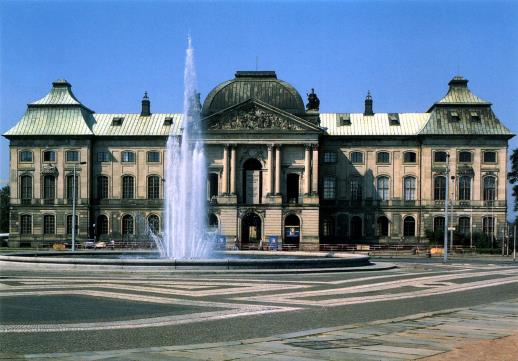 Zwinger in Dresden
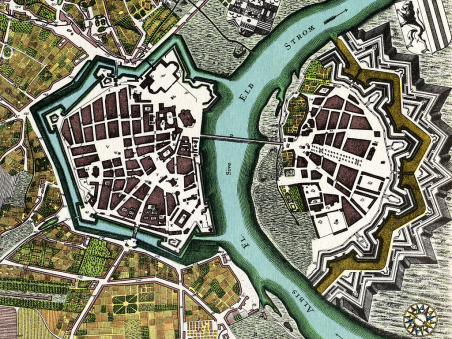 Japanisches Palais in Dresden
Aufbau der Dresdner Neustadt
Neu-Erfindung des Porzellans durch Johann Friedrich Böttger
[Speaker Notes: Informationen für Ihre Schüler*innen
August der Starke
(1670–1733), seit 1694 Kurfürst von Sachsen und ab 1697 König von Polen
Jüngerer Bruder von Johann Georg IV.

Besondere Ereignisse während seiner Regierungszeit:
Nacherfindung des Porzellans durch Ehrenfried Walther von Tschirnhaus und Johann Friedrich Böttger

Insgesamt wurden in Augusts Regierungszeit in Sachsen 26 Manufakturen geschaffen: für die Produktion von Spiegeln, Gewehren, Tuch, Gold- und Silbergespinste, Damast, Blaufarben und Tapeten.

Am sächsischen Hof waren bedeutende Künstler aus vielen Ländern Europas tätig. Dresden wurde zur deutschen Kulturmetropole des Barock. August der Starke schuf aus seiner Kunstsammlung viele der heutigen Museen der SKD

Baumaßnahmen:
Zwinger 
Japanisches Palais 
barocker Wiederaufbau der Dresdner Neustadt]
Die Spuren der barocken Kurfürsten sind auch heute noch in Sachsen sichtbar
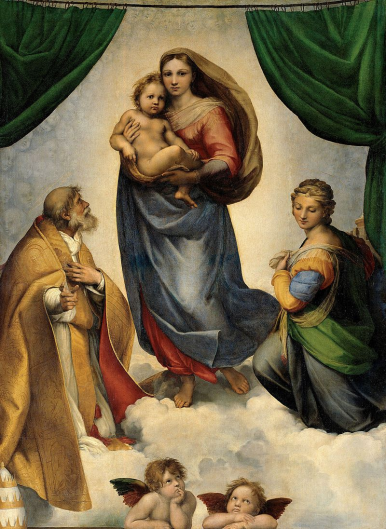 August III.
Katholische Hofkirche Dresden
Schloss Hubertusburg Wermsdorf
Sammlung weltberühmter Gemälde – zu finden in der Gemäldegalerie Alte Meister
[Speaker Notes: Informationen für Ihre Schüler*innen
Friedrich August II. /August III.
(1696 – 1763) seit 1733 Kurfürst von Sachsen und als August III. auch König von Polen und Großherzog von Litauen.
Besondere Ereignisse während seiner Regierungszeit:
Bedeutende Gemäldeankäufe für seine Kunstsammlung, z.B. die Sixtinische Madonna
In seiner Regierungszeit entwickelte sich Hofoper

Baumaßnahmen: 
Katholische Hofkirche, 
Schloss Hubertusburg

Ereignisse in der Geschichte:
Siebenjähriger Krieg]
Zusammenfassung
Begann Ende des 16. Jahrhunderts und dauerte bis circa 1760/70
Barock nahm in Italien seinen Anfang und verbreitete sich als Epoche in ganz Europa
Barock zeigt sich in allen Formen von Kunst und Kultur z.B. Mode, Kunst oder Musik
Der bekannteste sächsische Herrscher des Barock war August der Starke
In Sachsen finden sich noch viele Zeugnisse des Barock
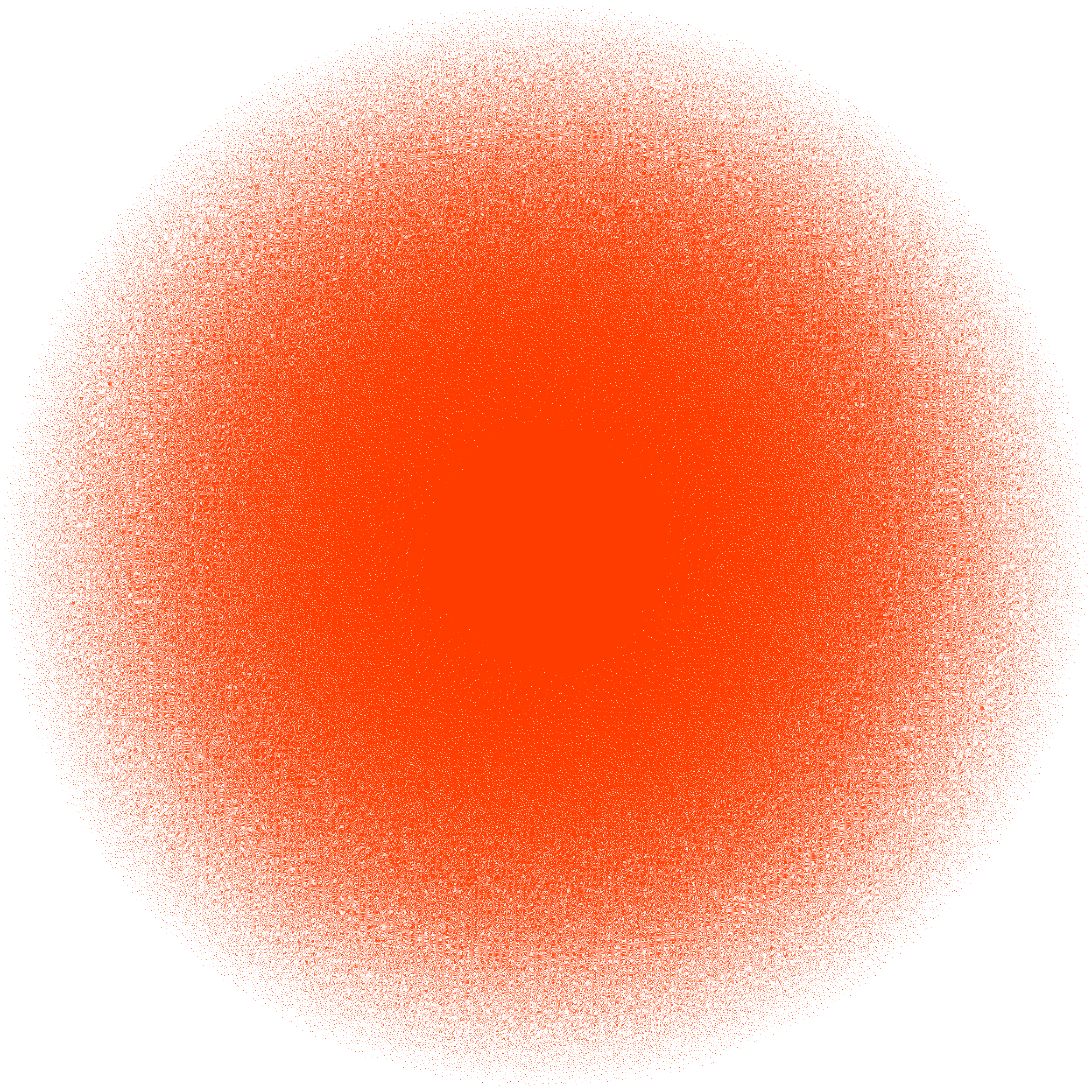 Bildung und VermittlungLernort Residenzschloss
Dieses Thema ist auch als Kurs „Barock in Sachsen“ buchbar. 
Dauer 2 Stunden, 
Kosten 2,00 € pro Schüler*in 
geeignet für Klasse 7 bis 12
Lehrplananbindung:  Kunst –  Barockplastik
	Geschichte – Kulturelle Leistungen des Barock, Sachsen unter August dem Starken

Dieses und weiteres Bildmaterial finden Sie auch in unserer online collection unter https://skd-online-collection.skd.museum/
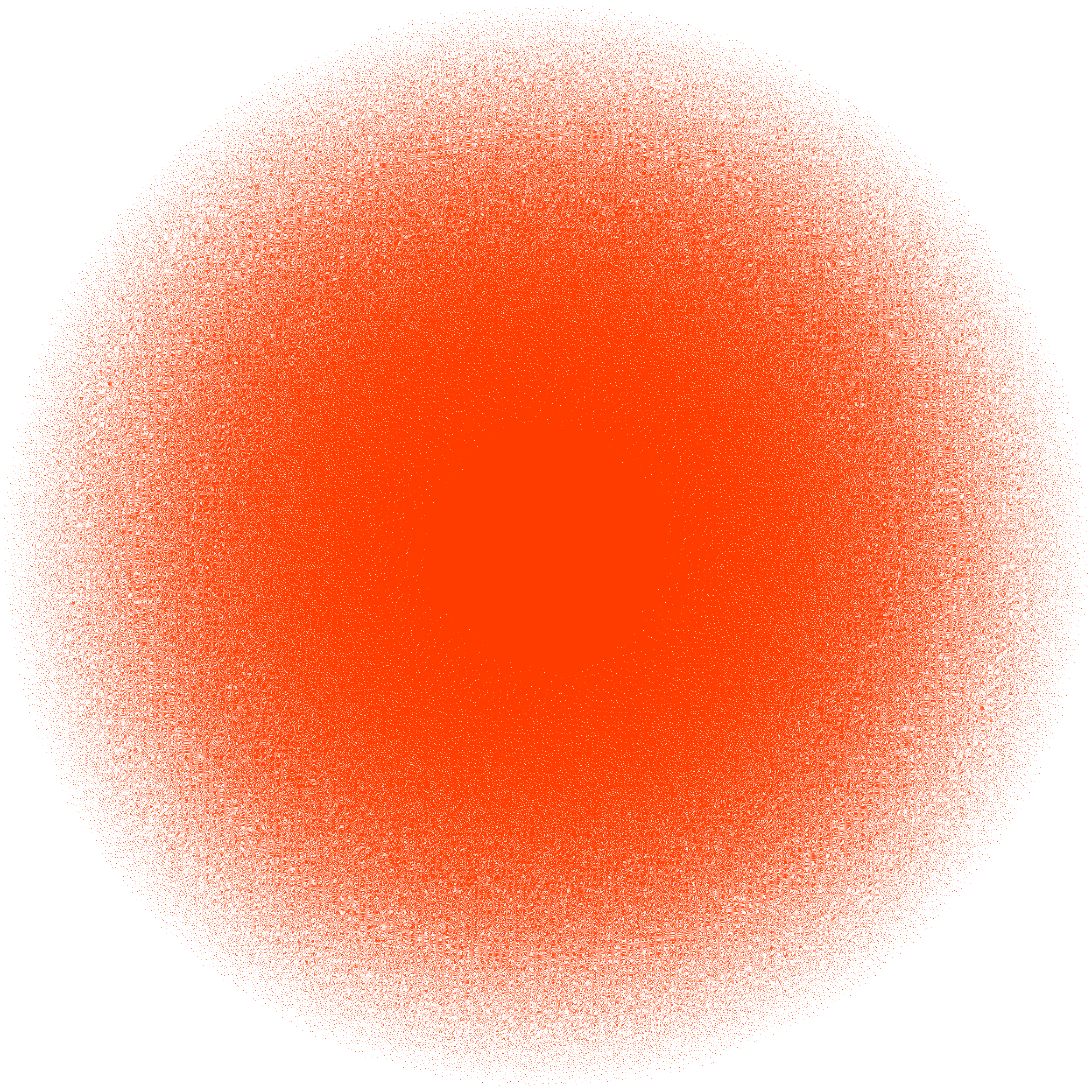 Bildung und VermittlungLernort Residenzschloss
Fotonachweis:
Angela Malschewski / MSU Museumsladen GmbH : Hausmannsturm, Kunstakademie
HC Krass: Paraderäume
Simone Seifert: Zwinger
SKD/ Rüstkammer: Kleidung August der Starke
SKD/ Jürgen Karpinski: Perlfigut
SKD/ Klut: Rubens Quos Ego /August zu Pferde / Empfang des sächsischen Kurprinzen /Sixtinische Madonna /Abbildungen der sächsischen Kurfürsten /Bernardo Bellotto/ Annibale Carracci 
SKD/ Marketing: Englische Treppe
SKD/ E. Winkler: Japanisches Palais
Wikipedia: Balthasar Permoser
Wikipedia/ Patrick Ribeiro: Luftbildaufnahme Großer Garten 
Wolfgang Schmidt: Luftbild Schloss Hubertusburg